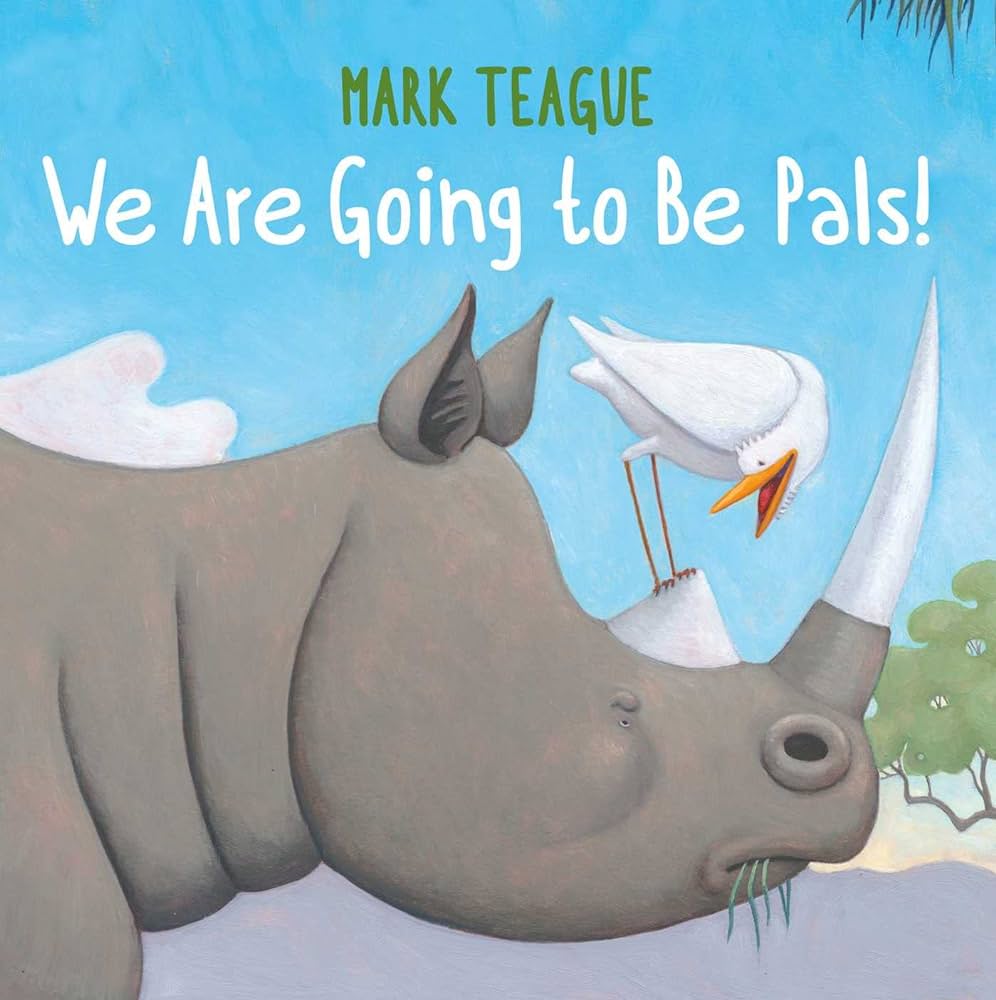 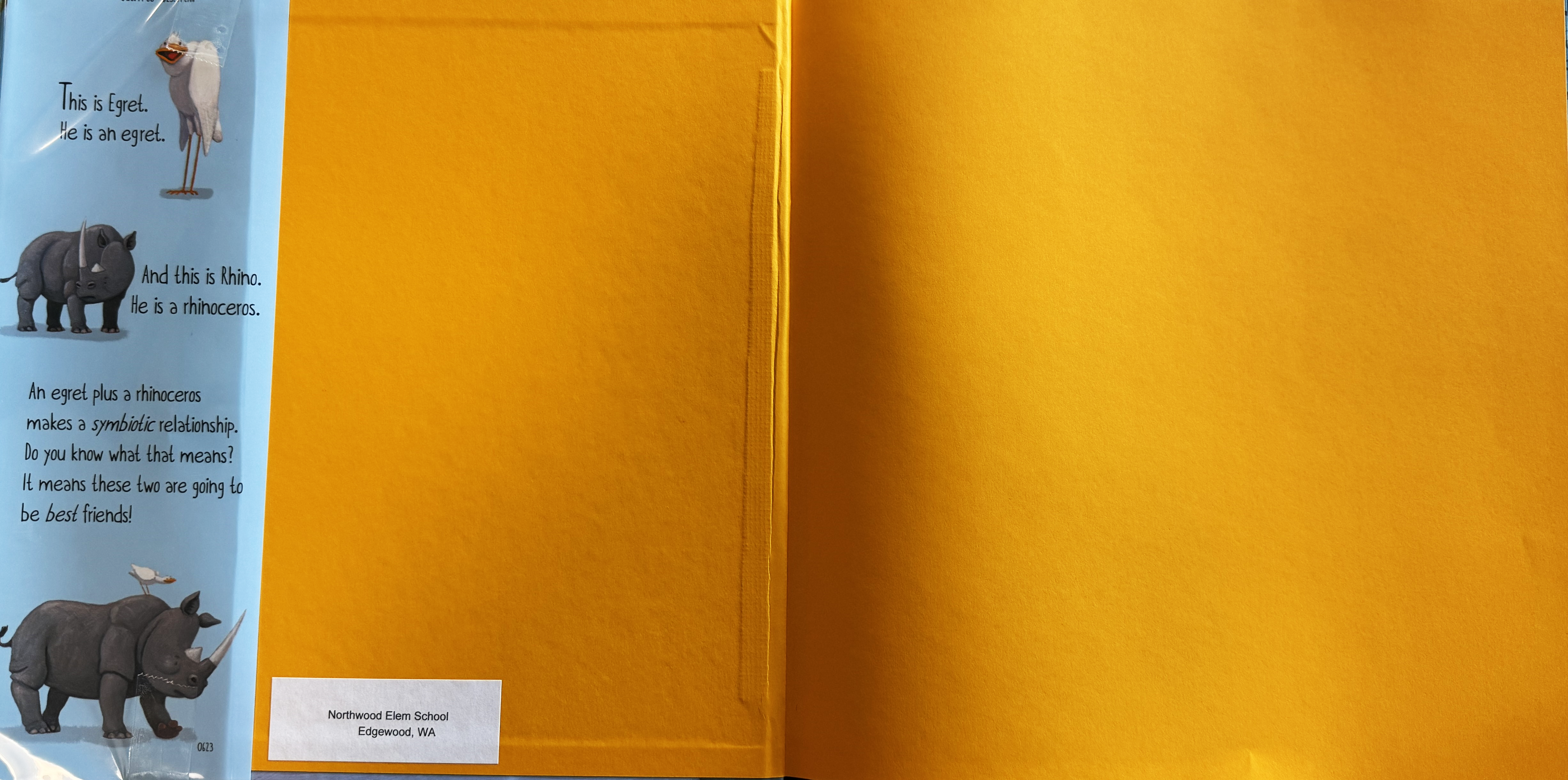 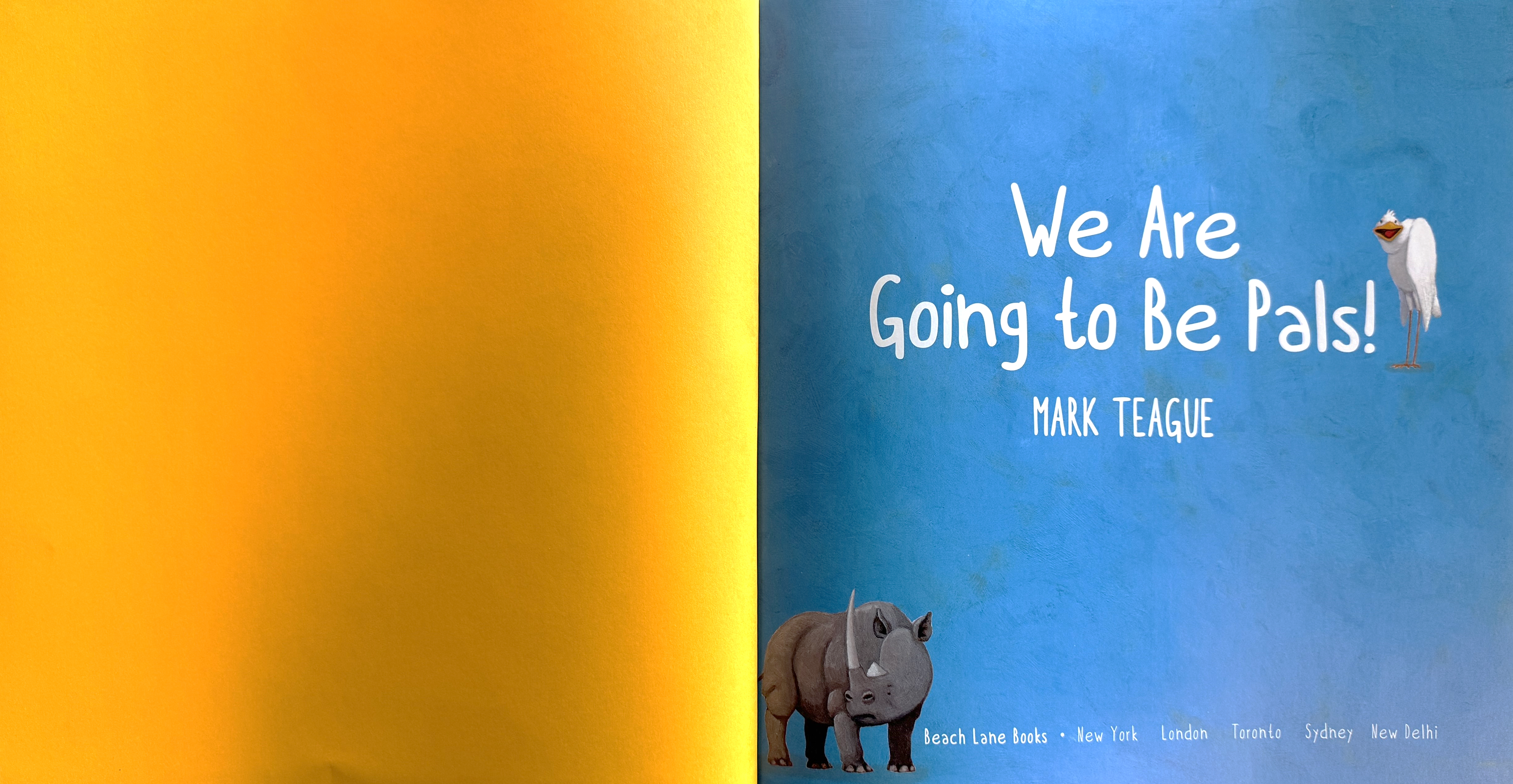 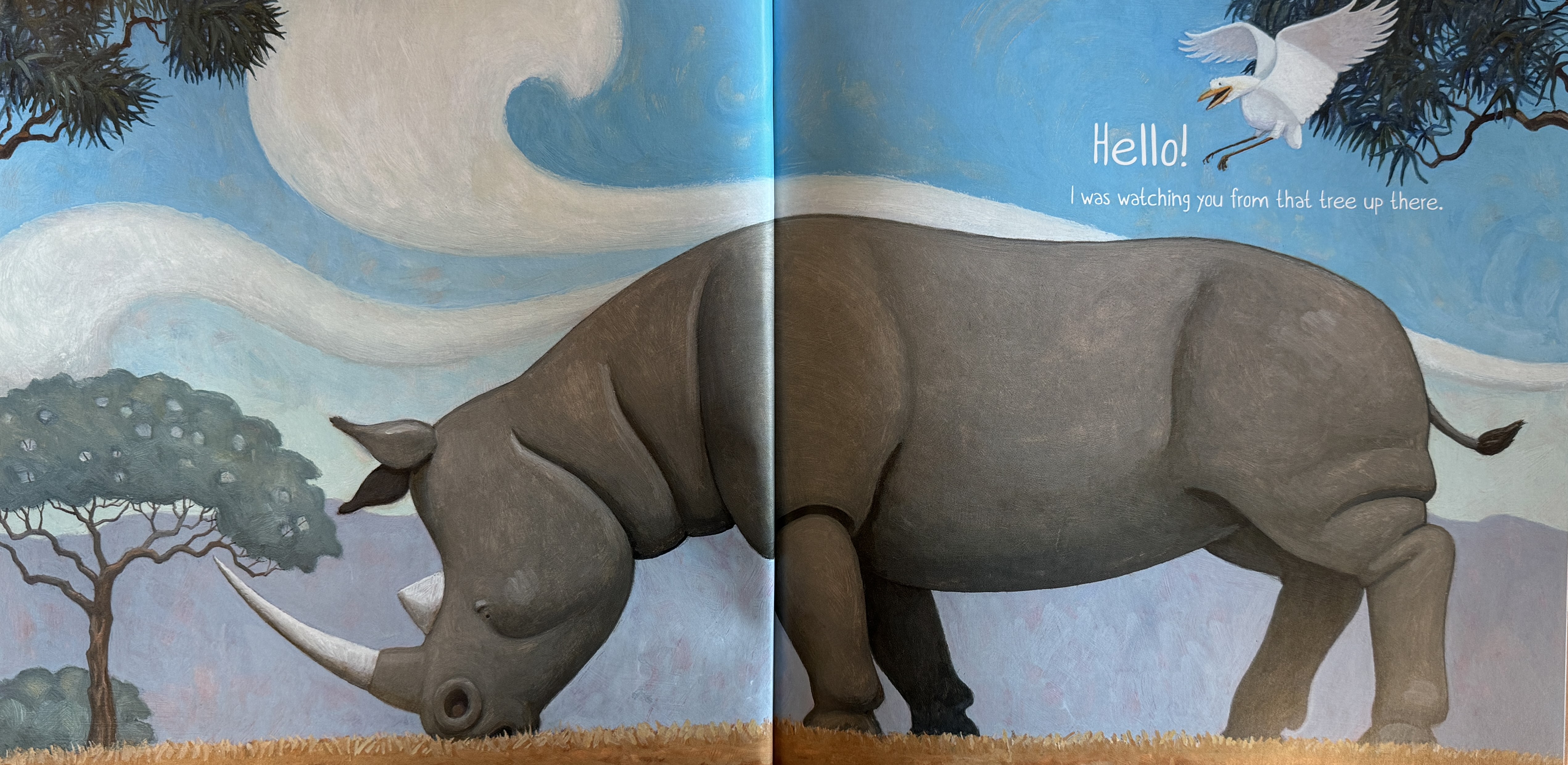 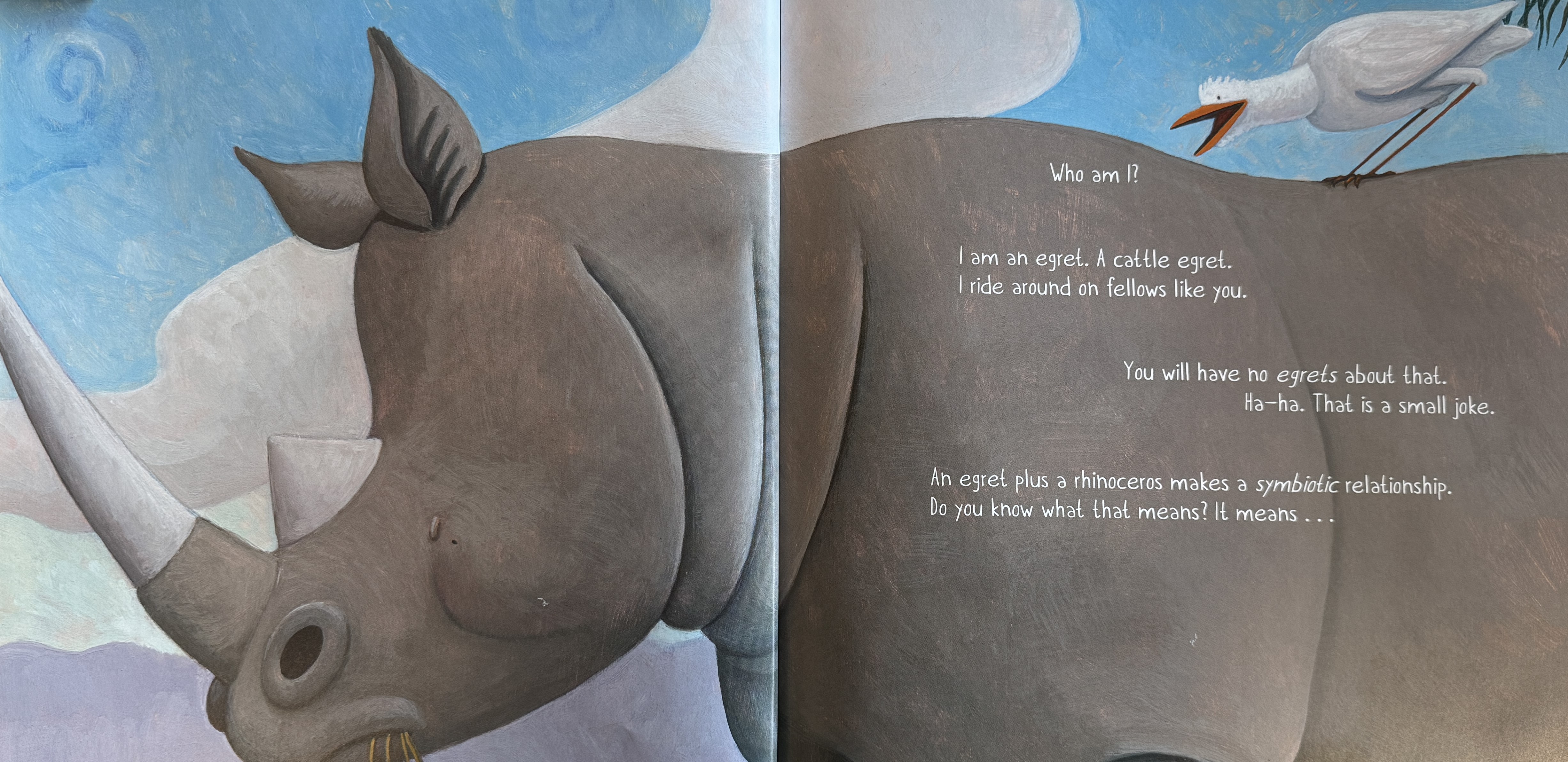 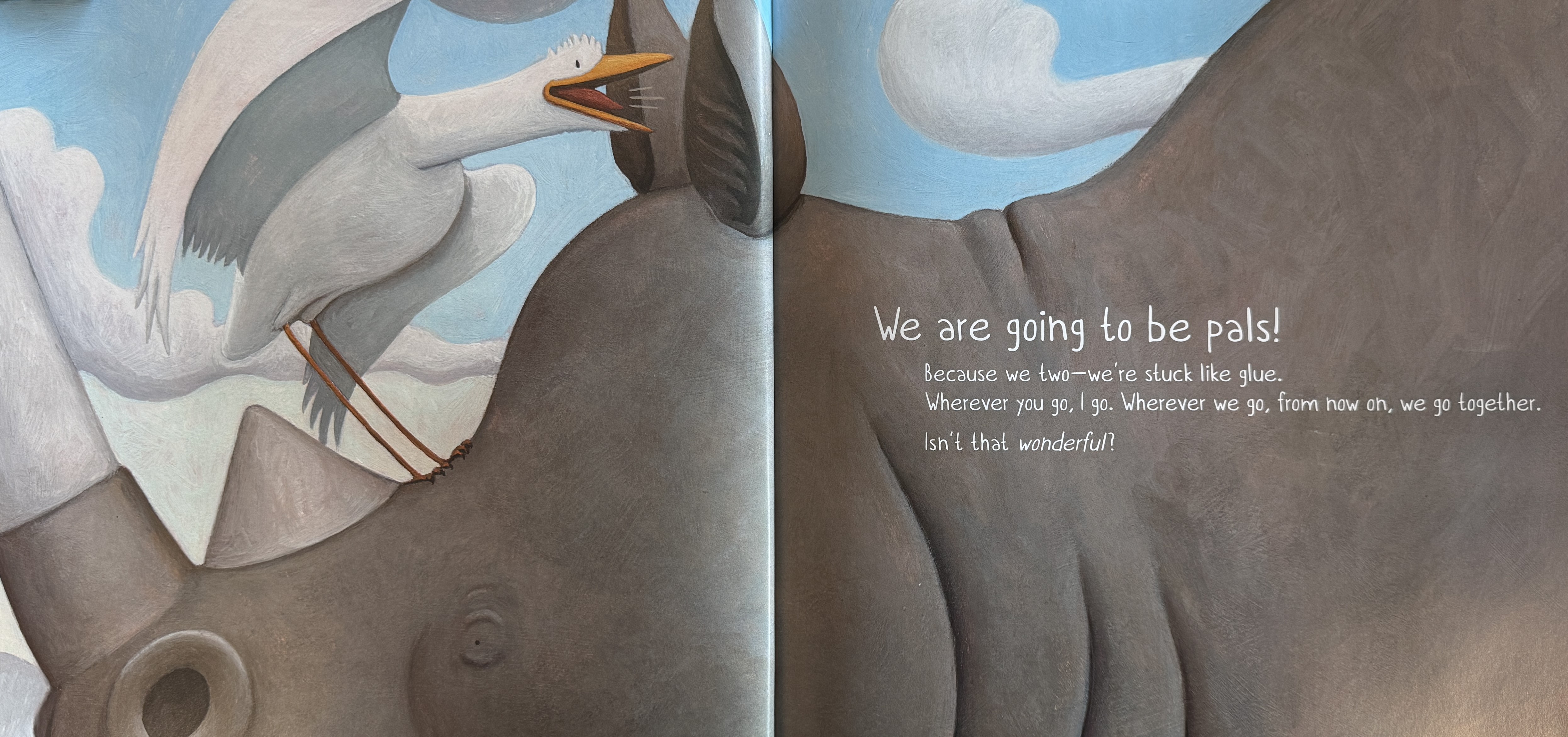 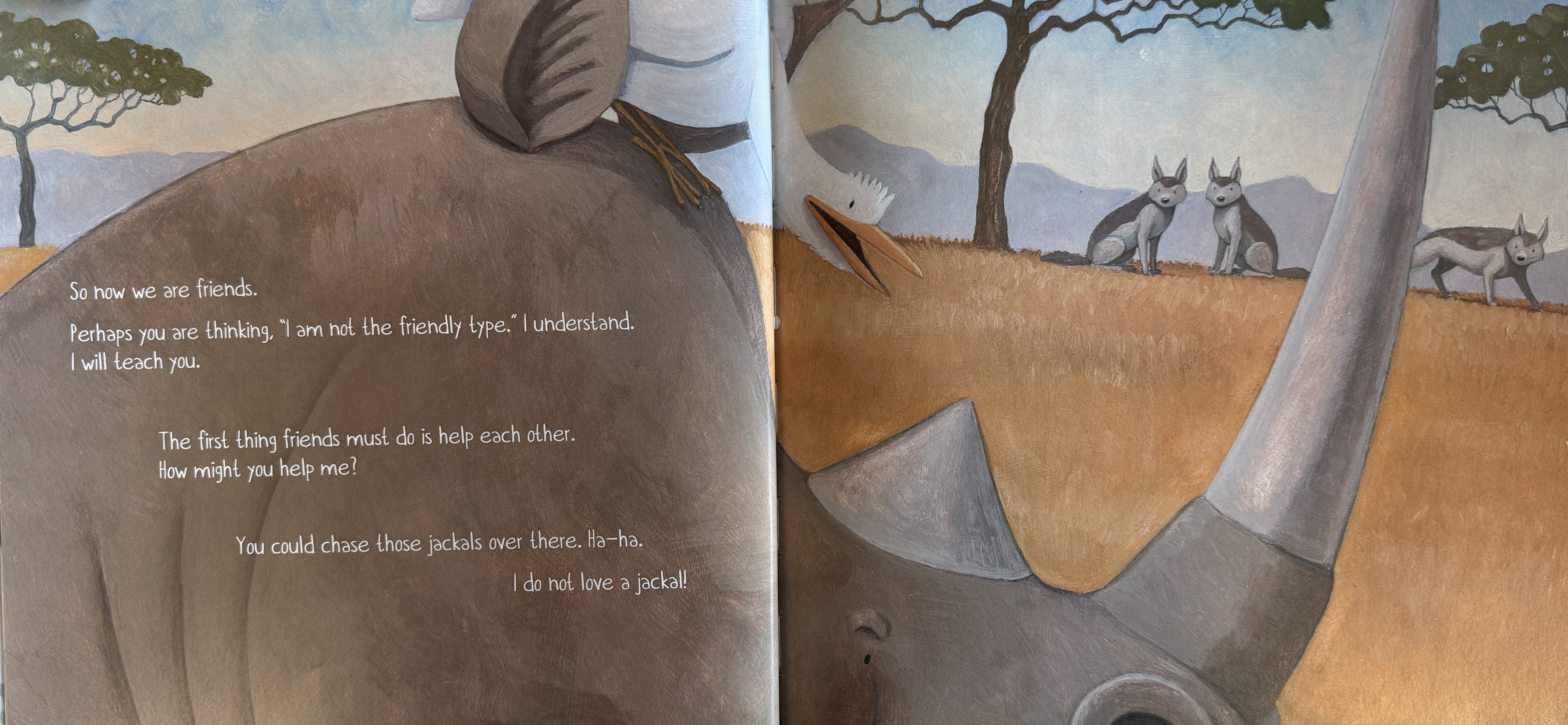 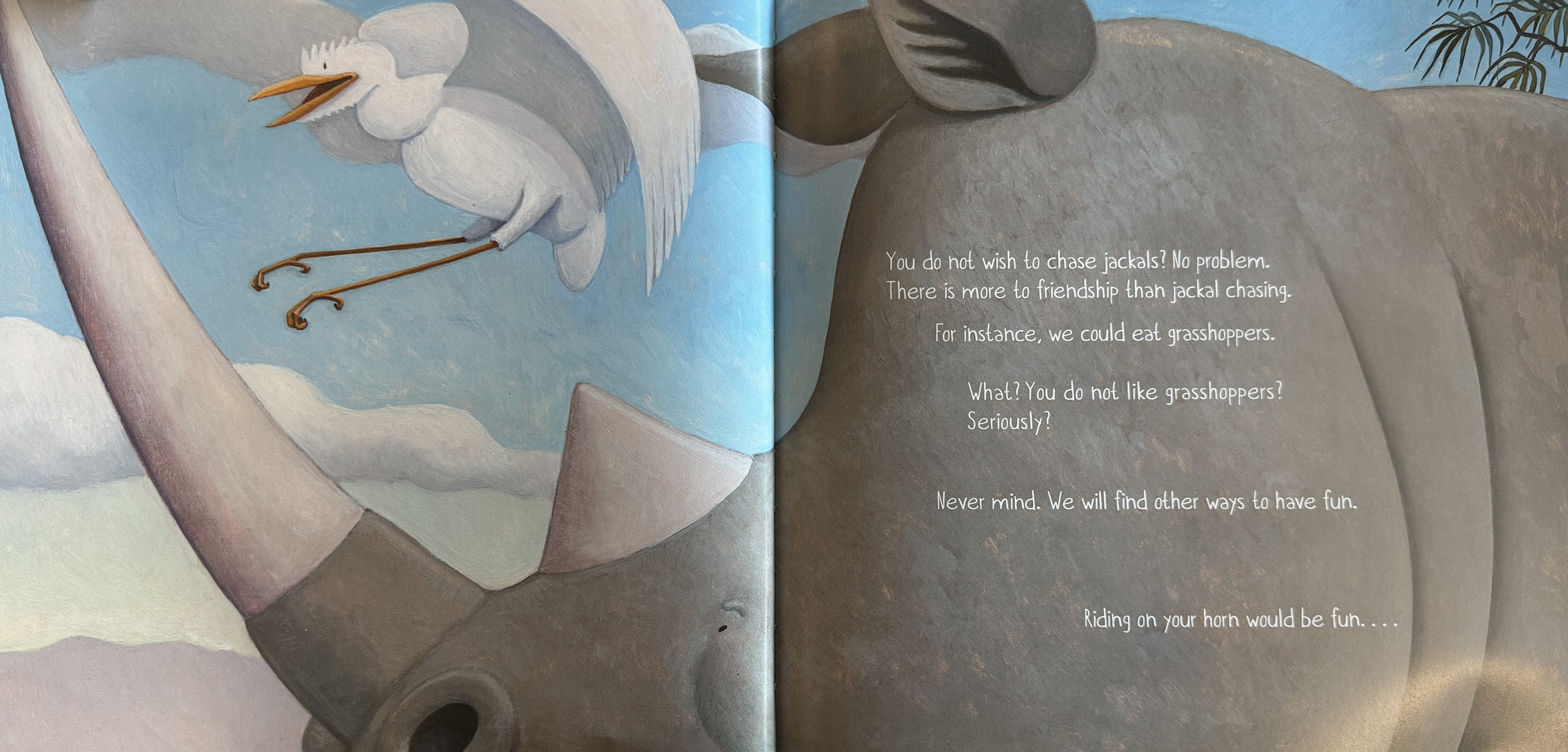 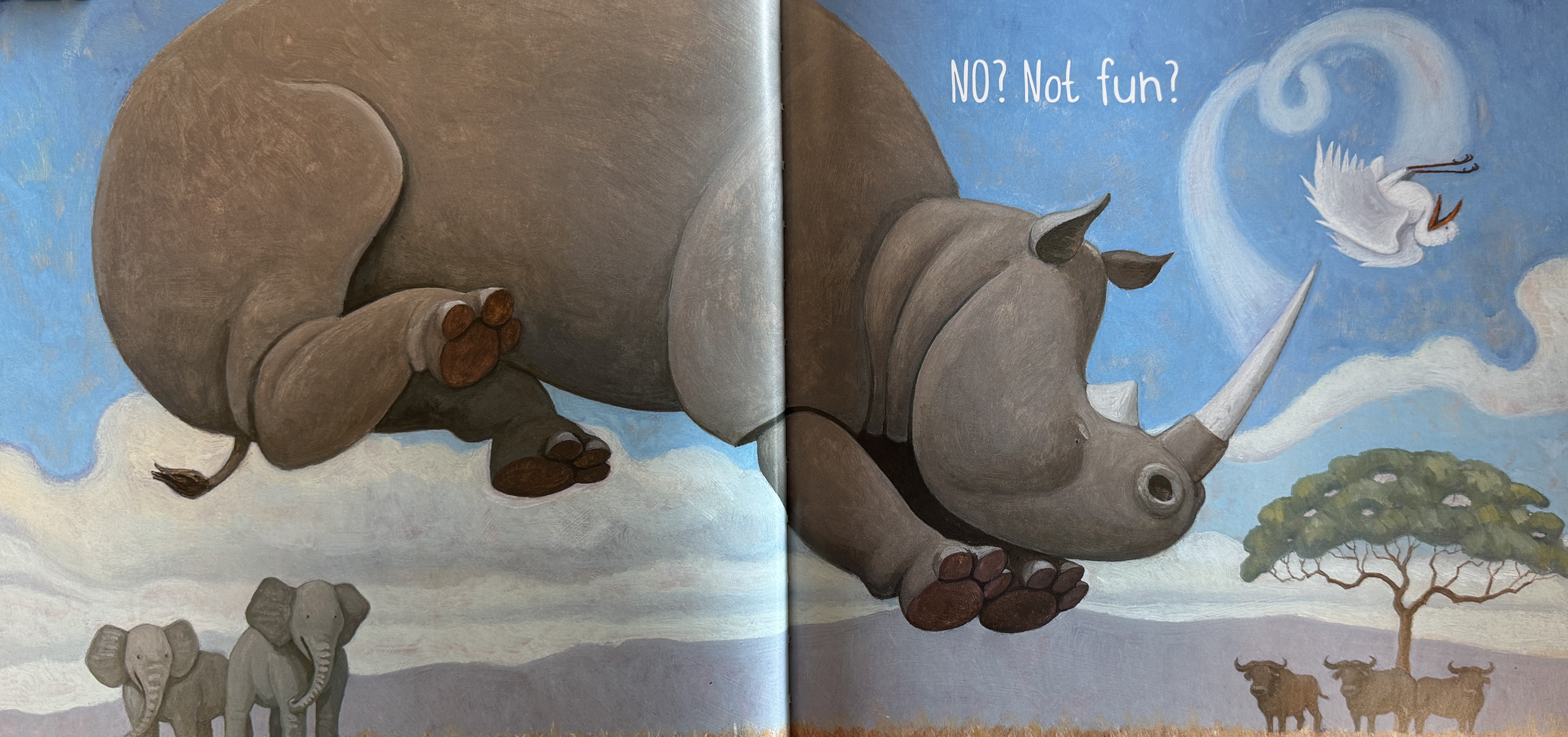 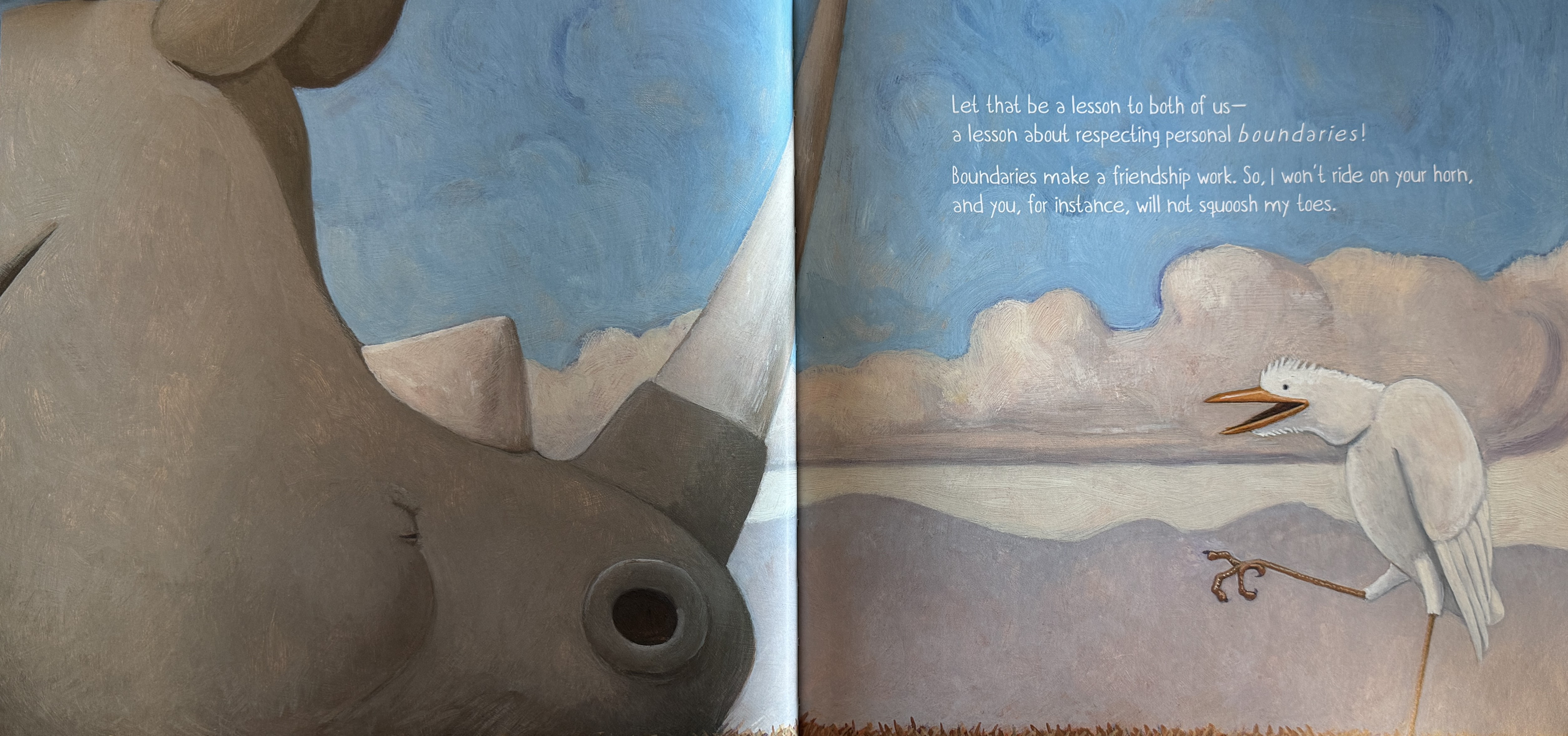 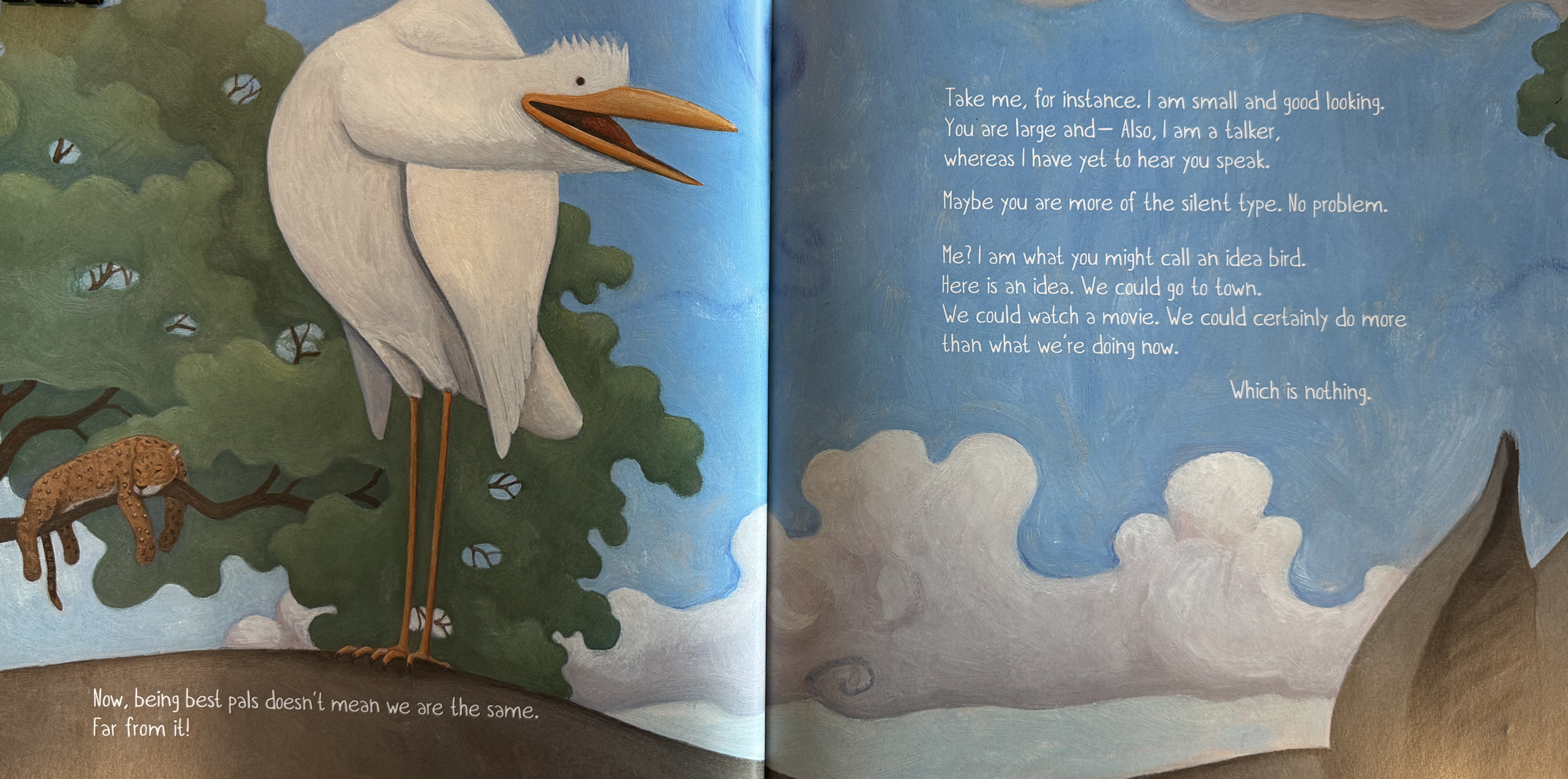 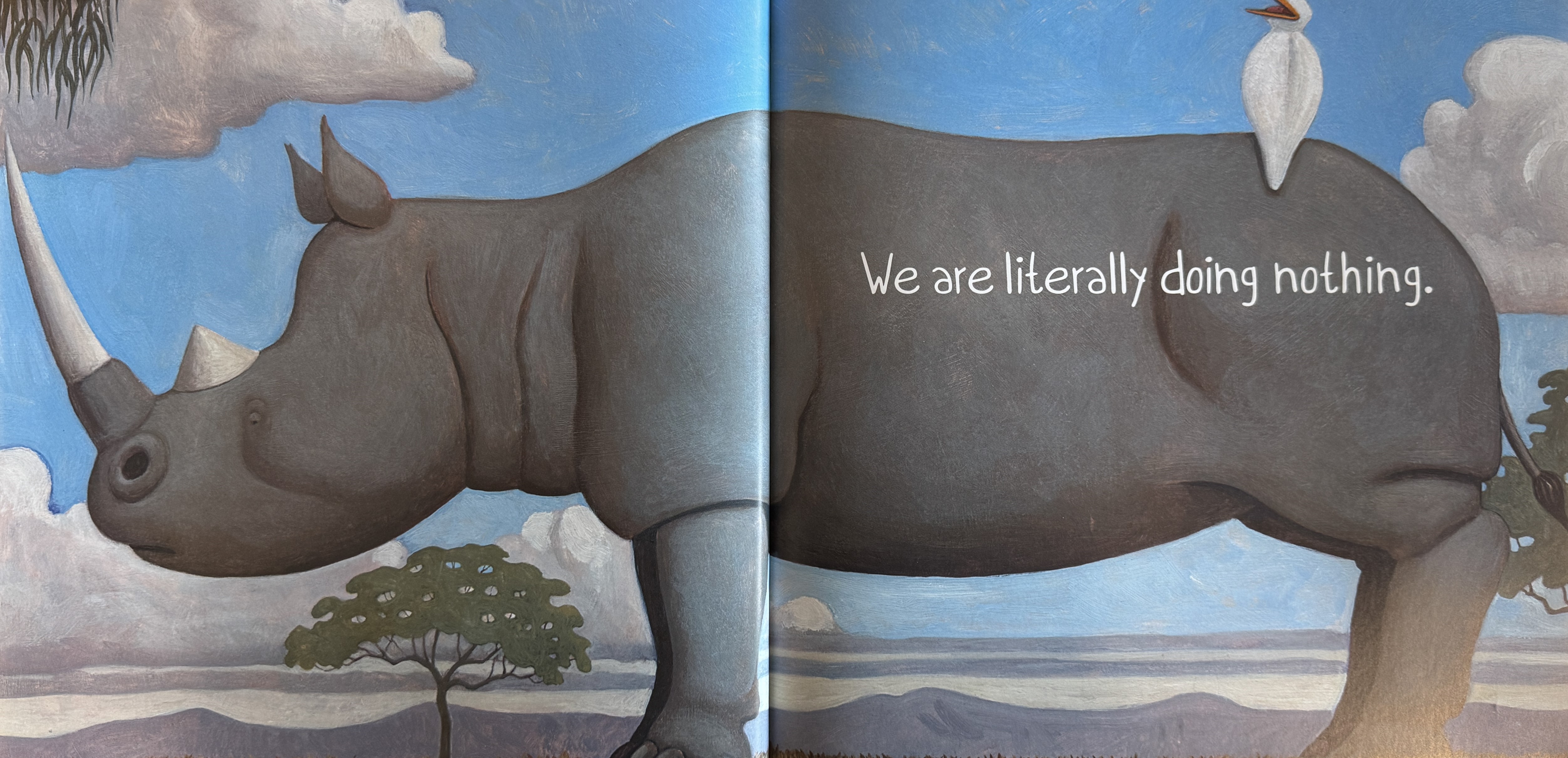 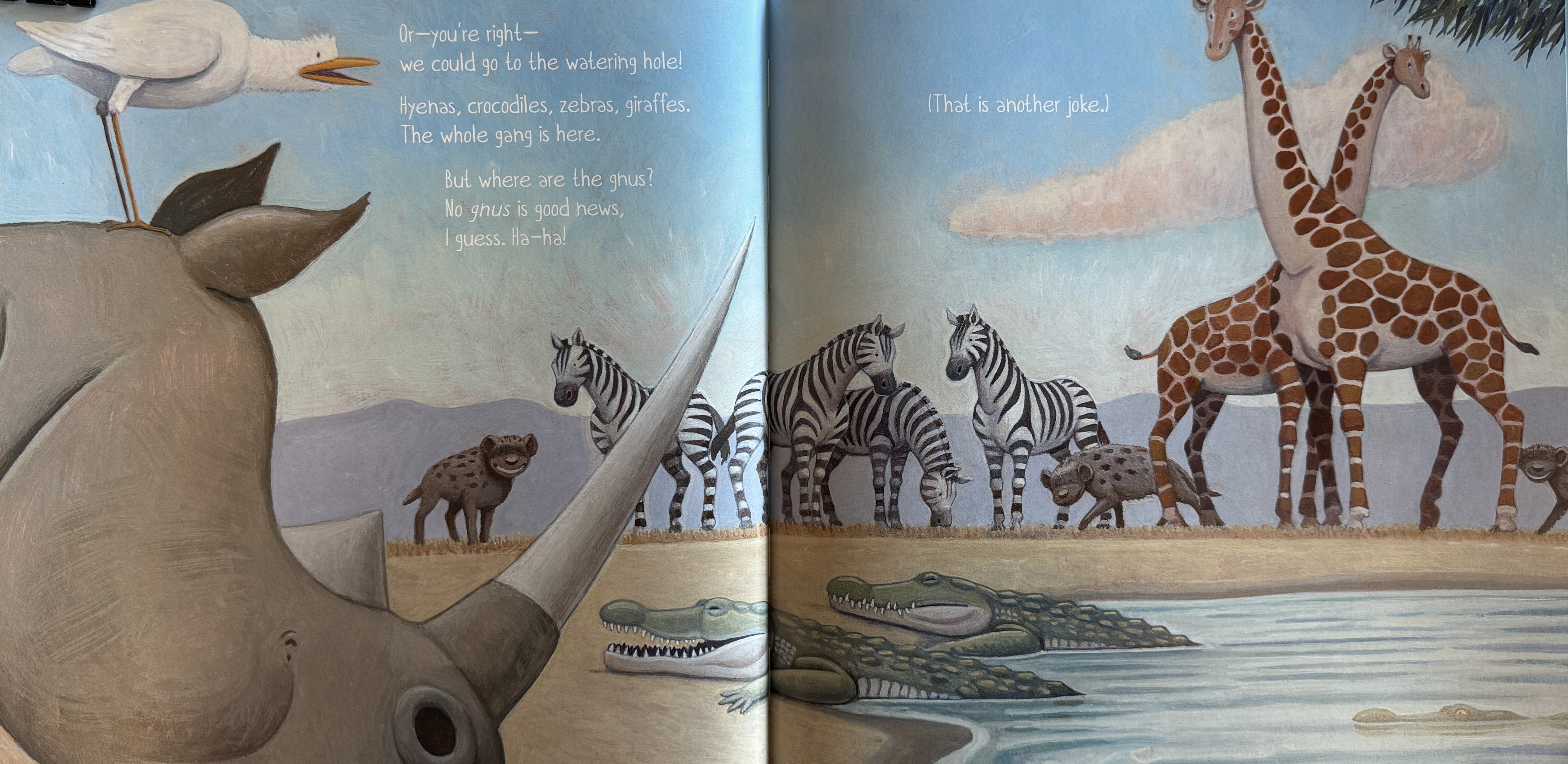 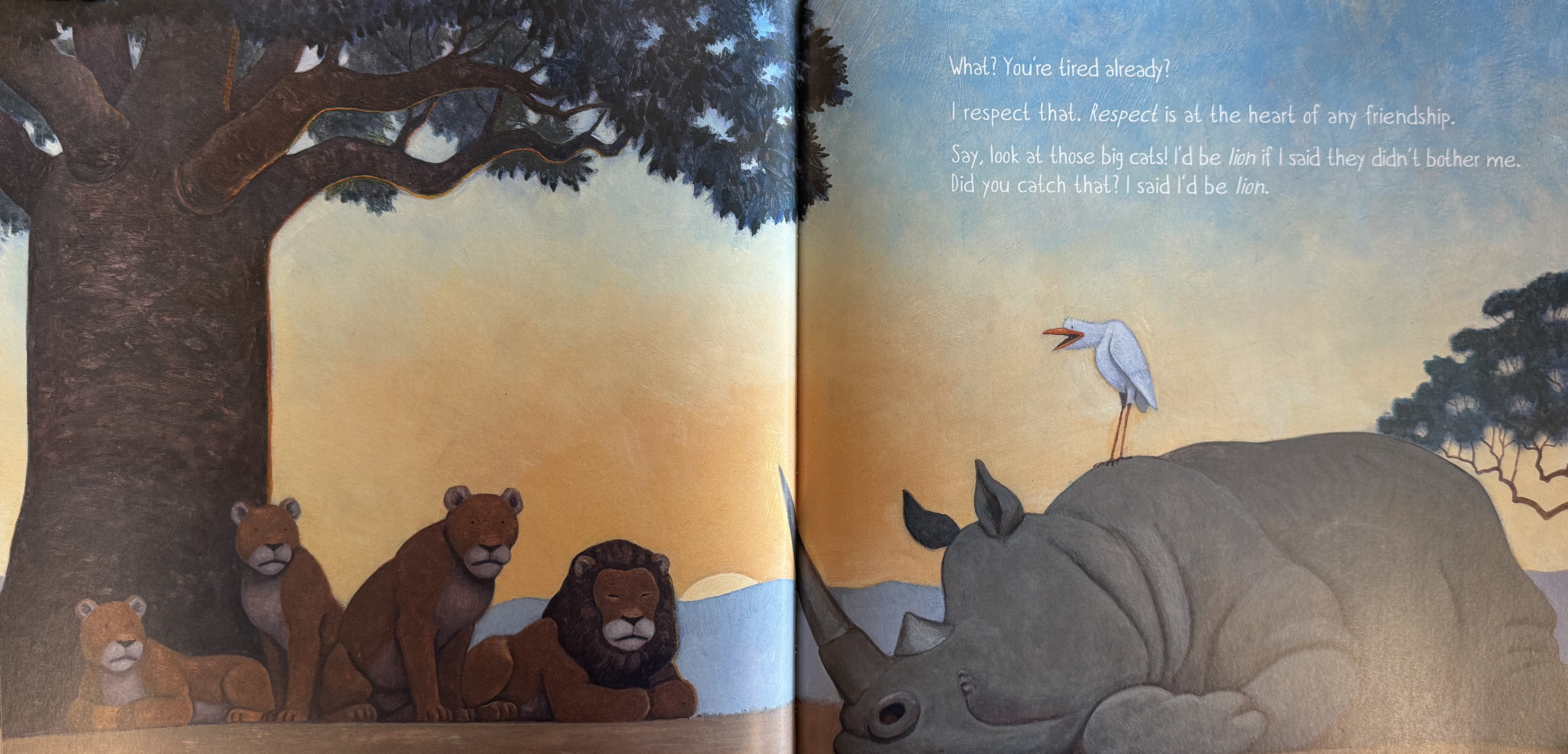 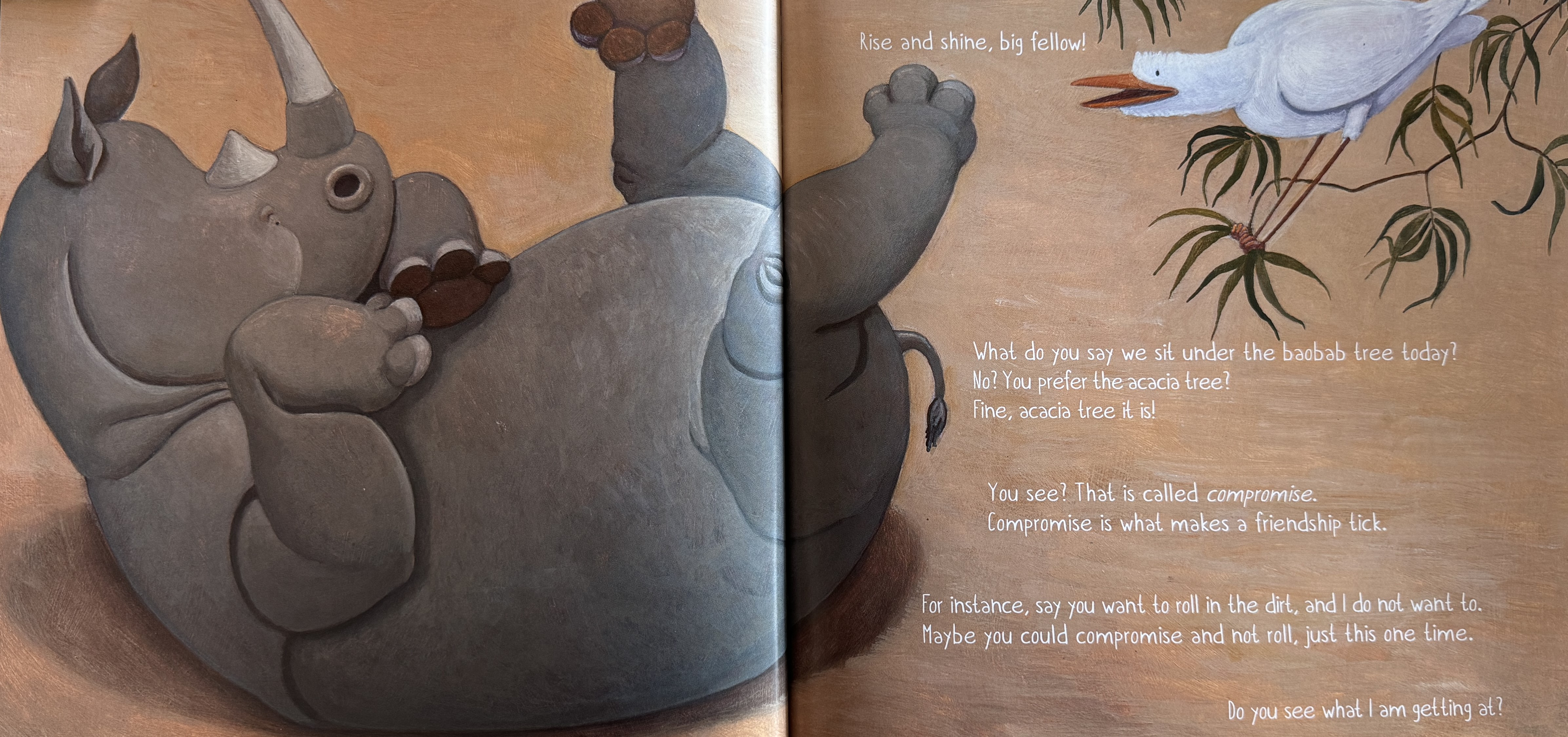 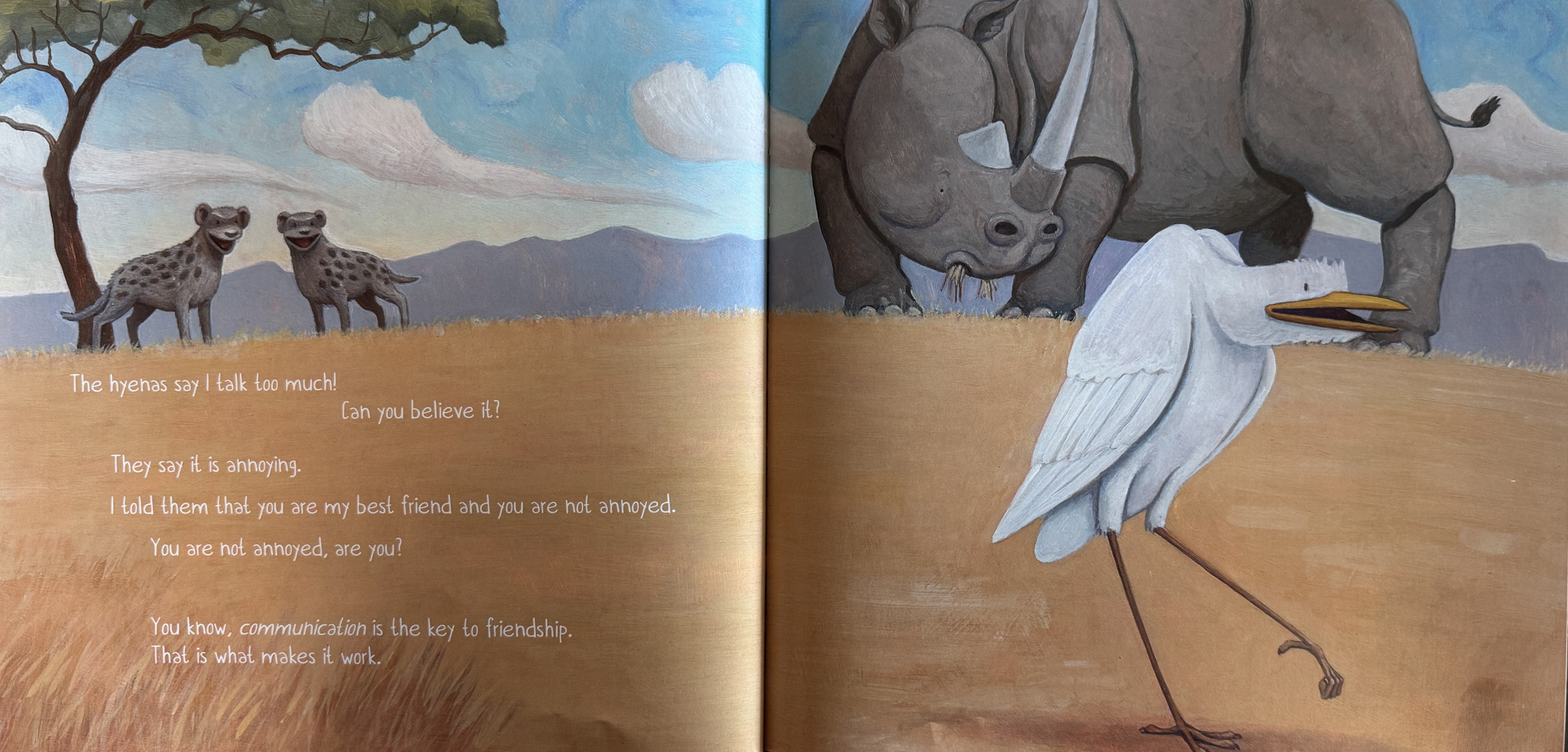 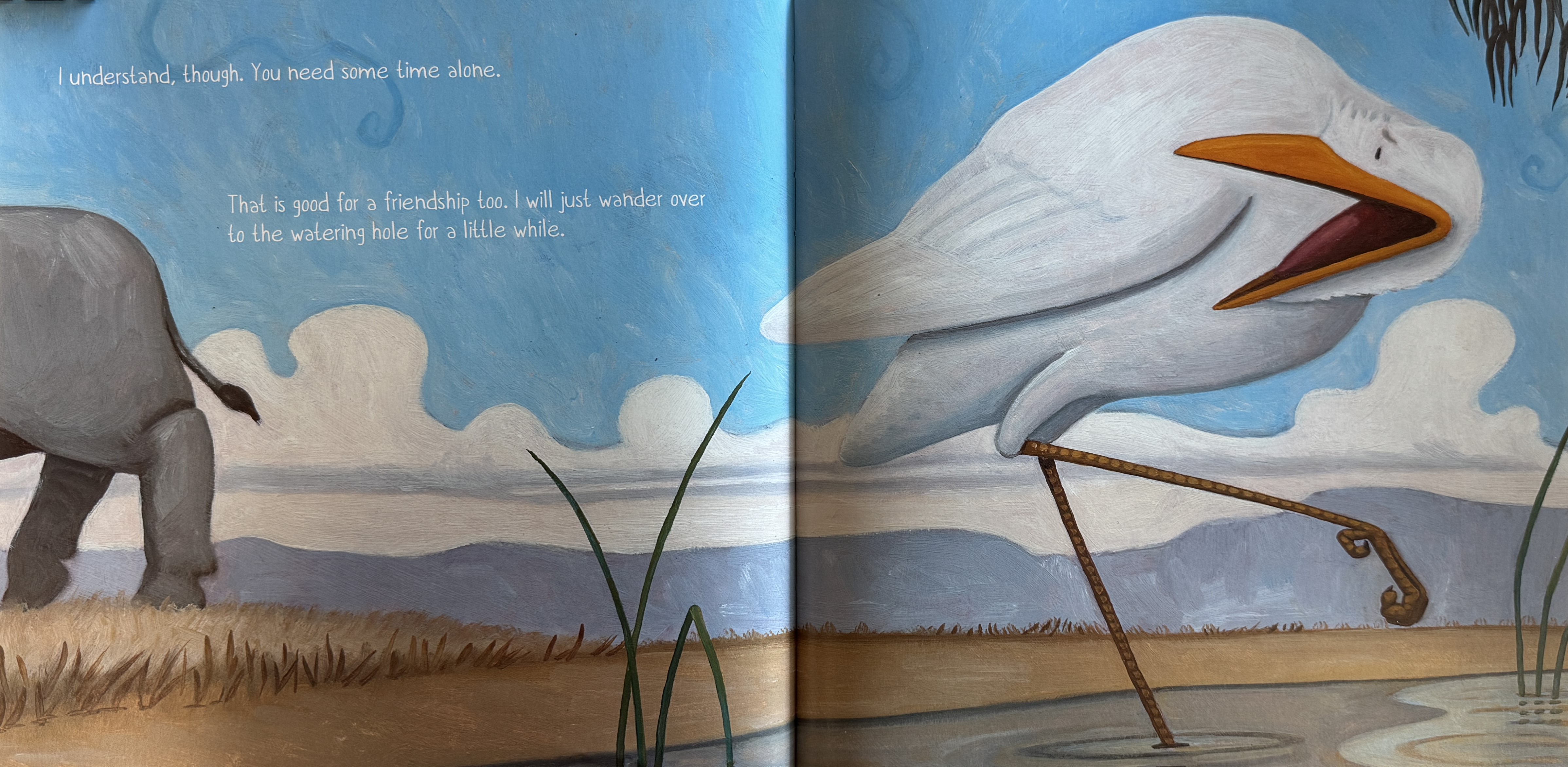 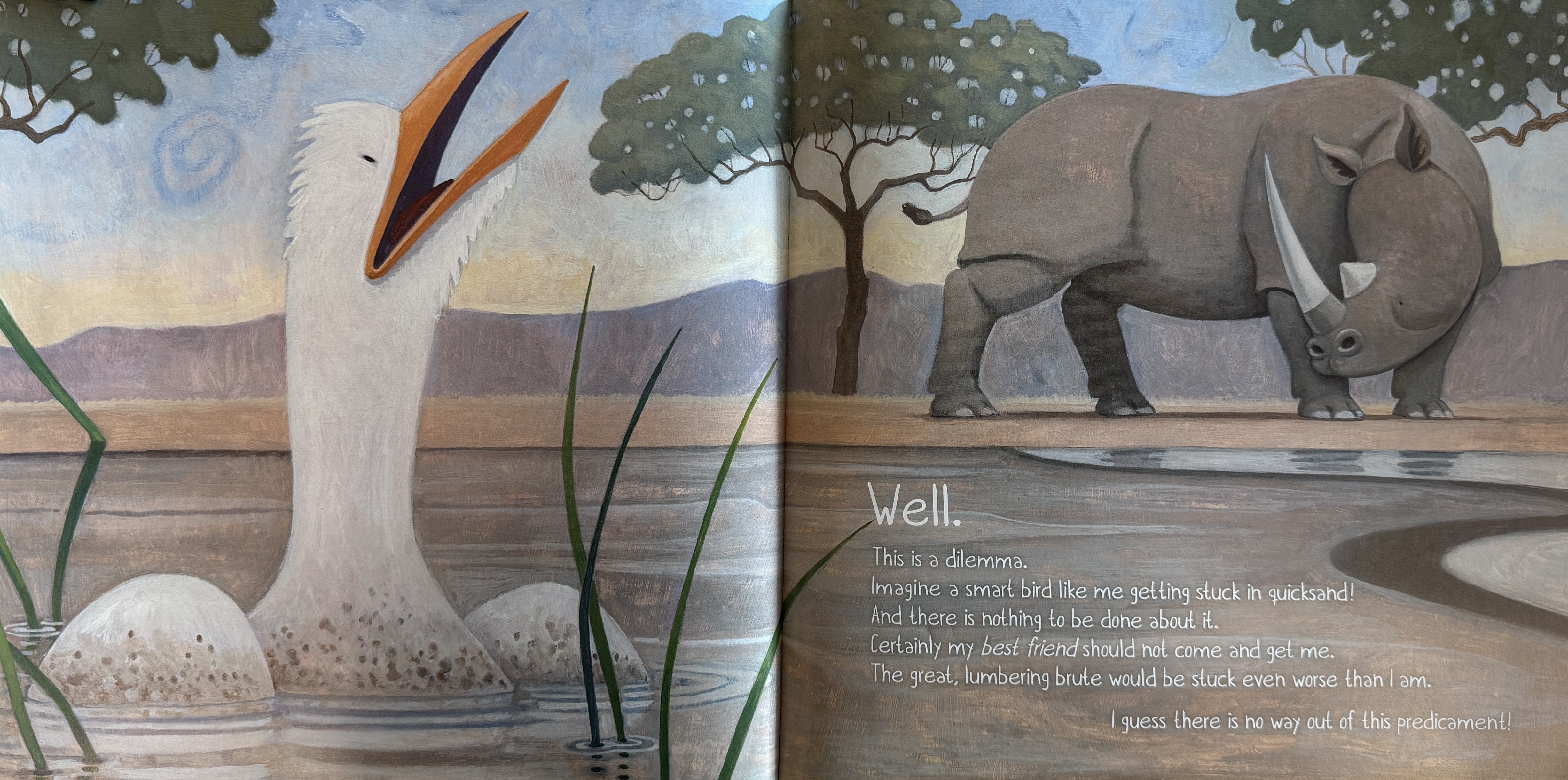 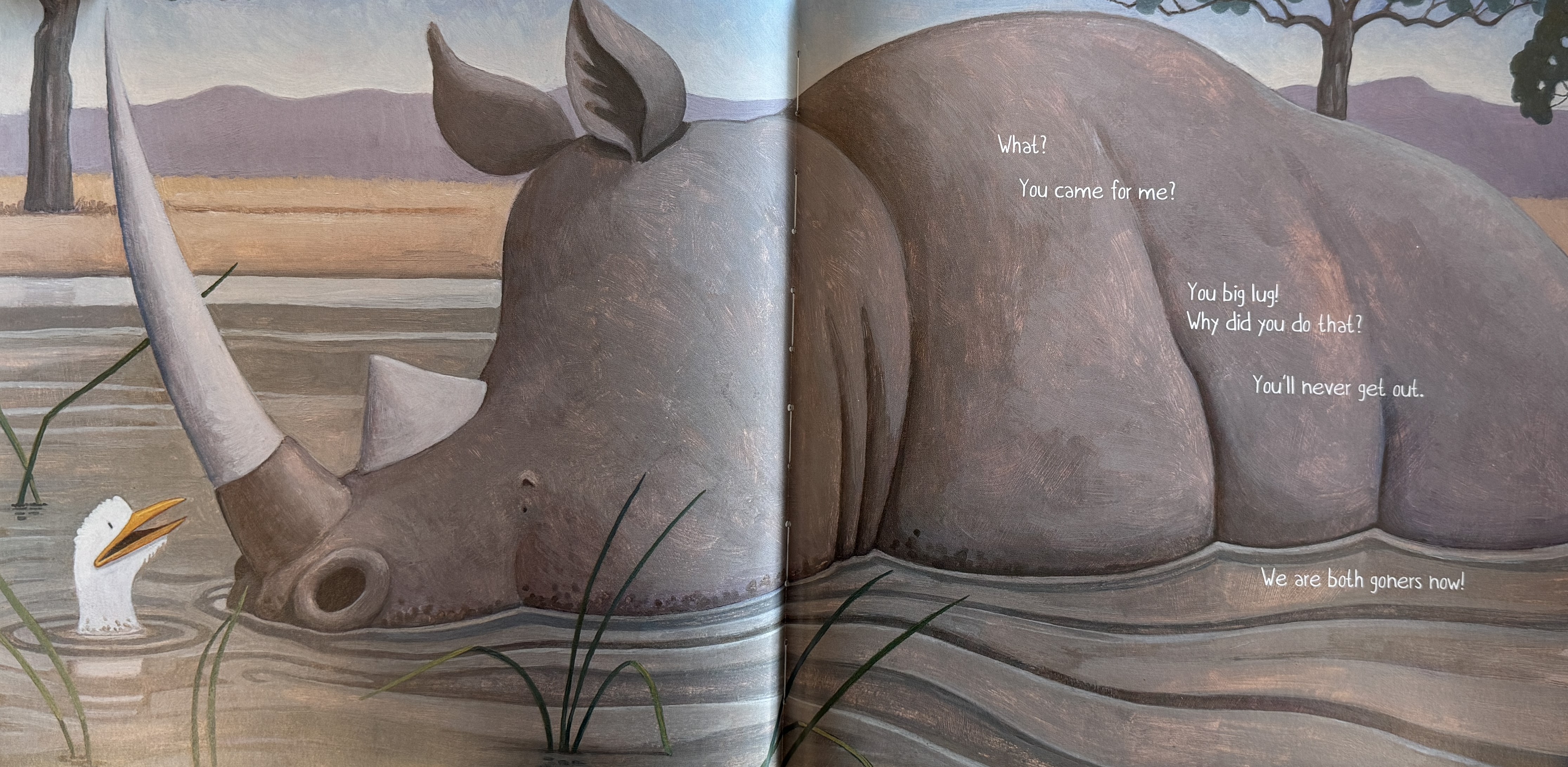 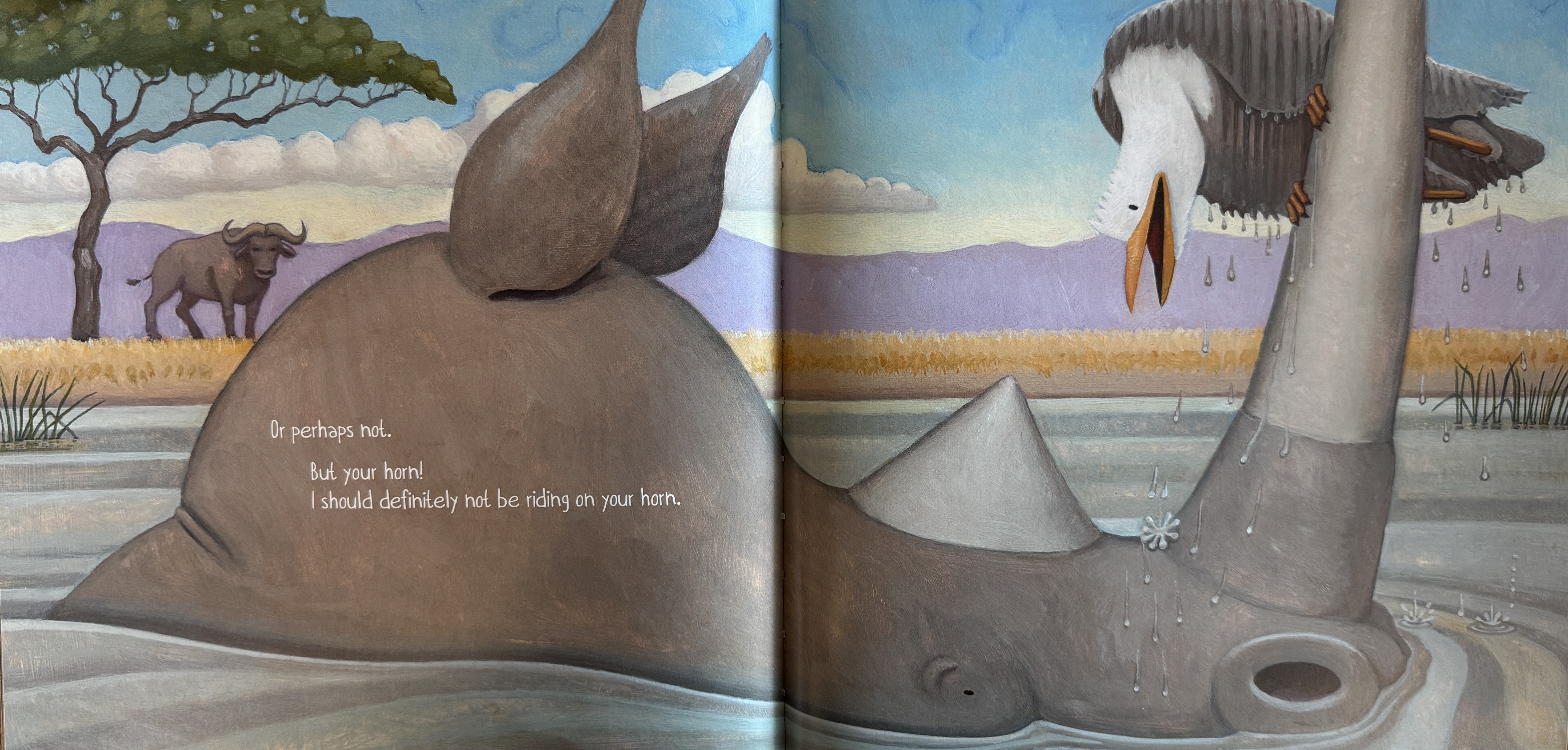 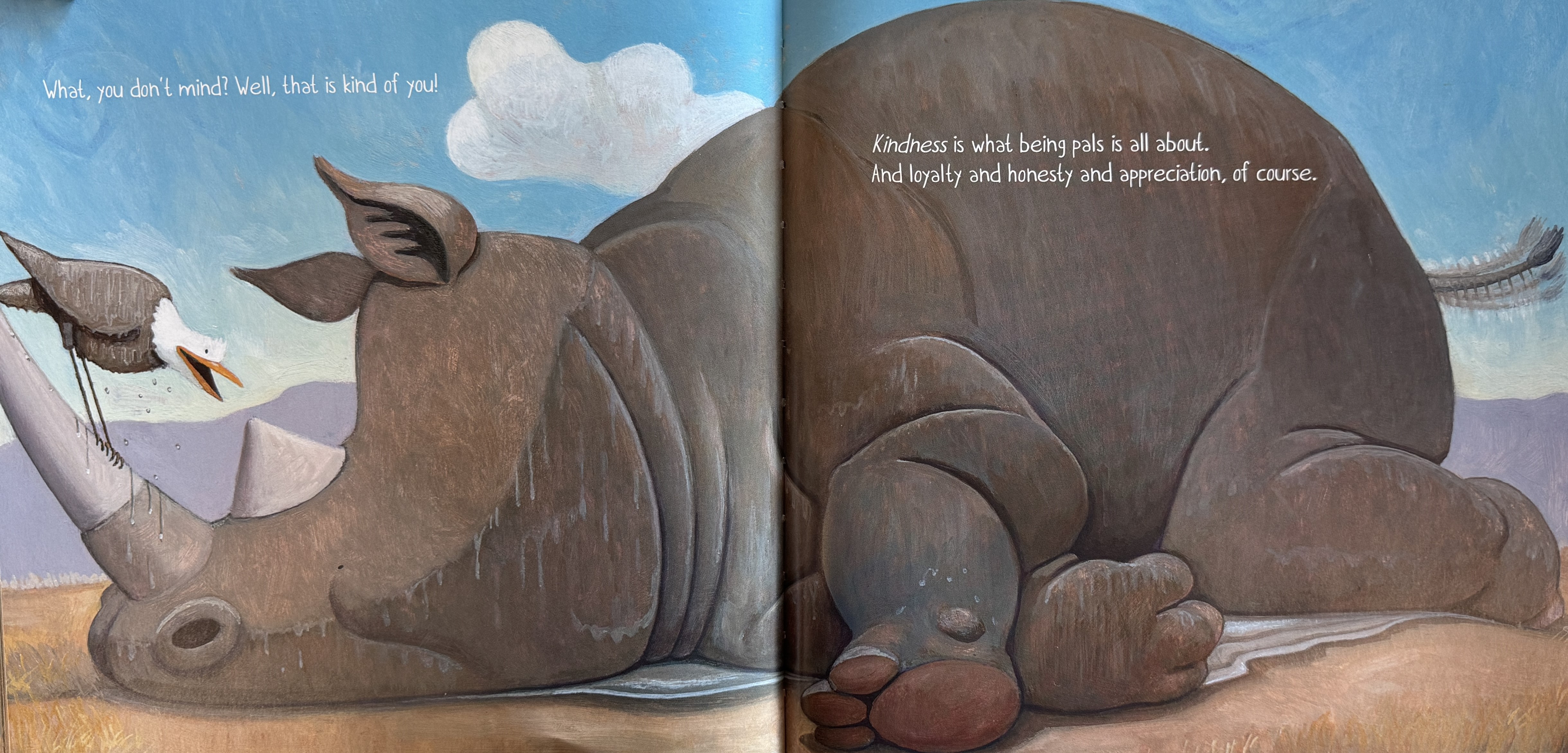 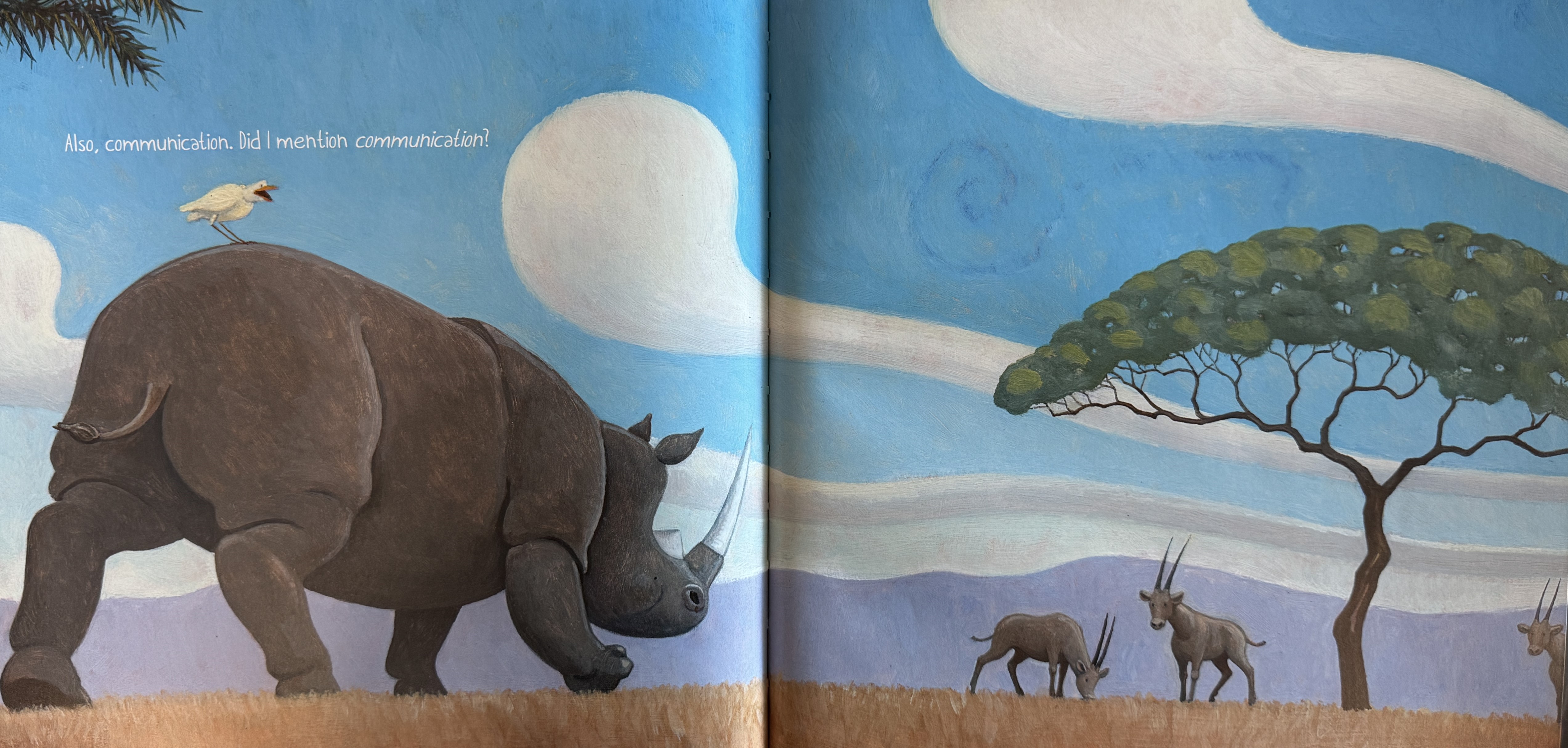 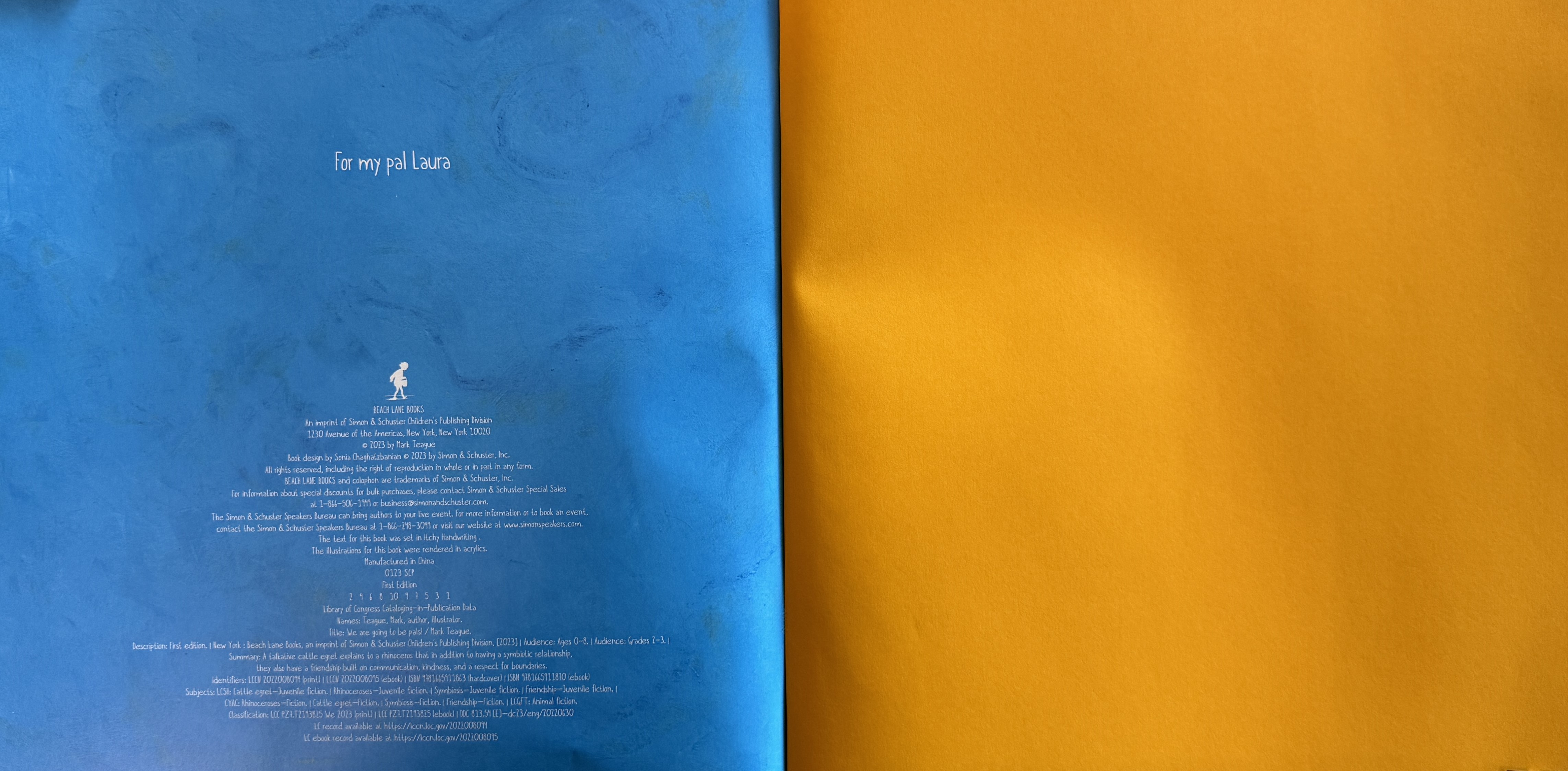 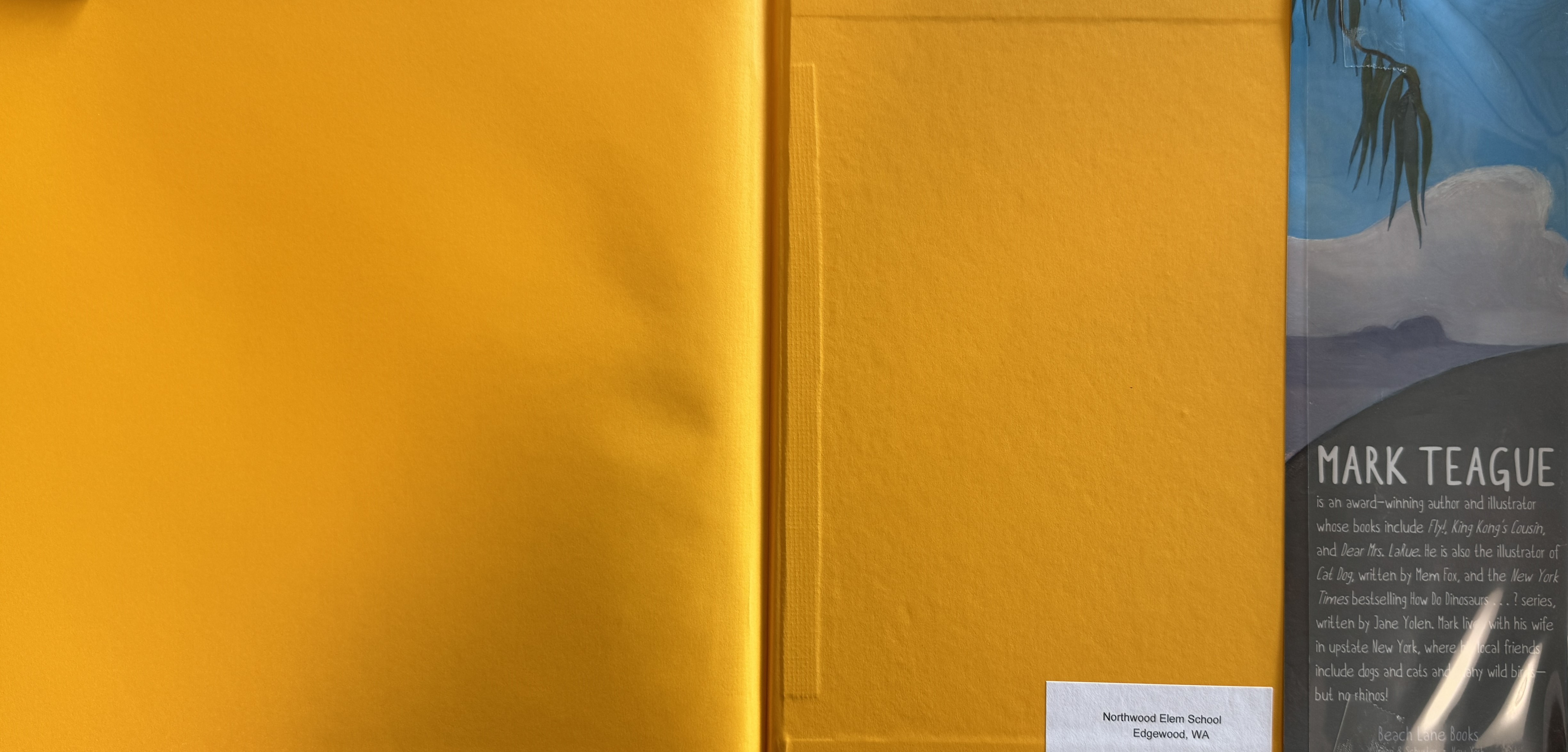 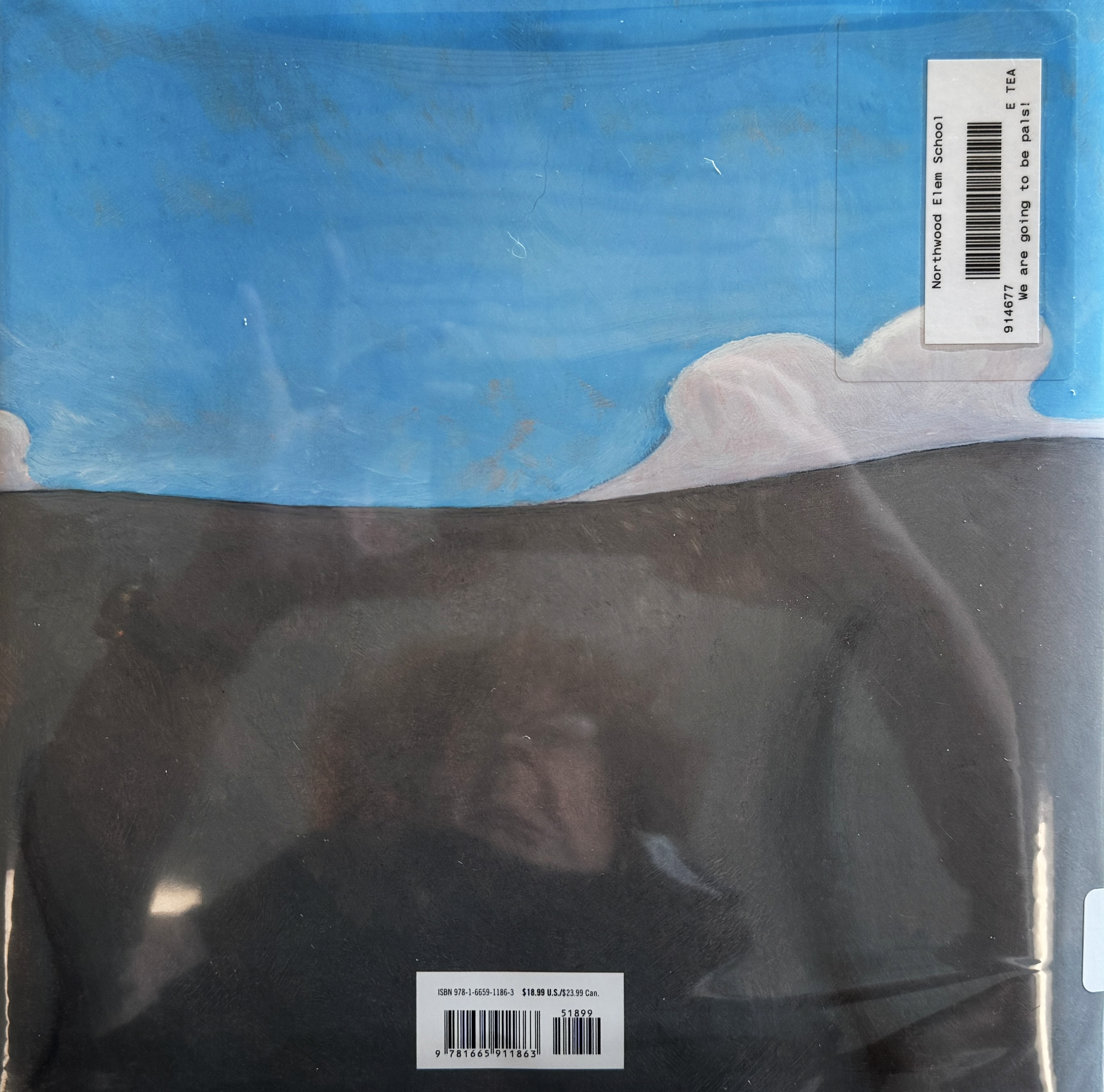 Please keep this slide for attribution